VLOGA UČITELJA
M. Š.
Kdo je učitelj?
Je strokovnjak na svojem področju, didaktično usposobljen, ima psihološka znanja in pozitivne človeške lastnosti
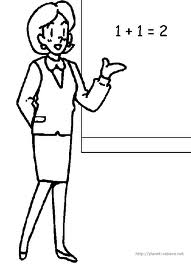 Vloga učitelja
Uslužbenec, strokovnjak
poučuje, usmerja, vodi, preverja, ocenjuje, spodbuja in svetuje.
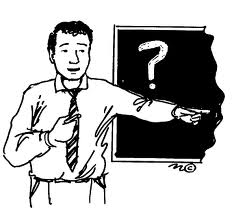 Vodenje razreda
Organizacija
Red in disciplina
Primerno vedenje
Upoštevanje šolskih pravil
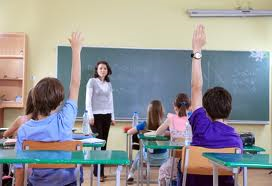 Spreminjanje vloge učitelja ob uvajanju e-izobraževanja
učitelj– tutor
podpora udeležencem, vodenje razprav, sodelovanje z predvsem elektronsko pisno komunikacijo
mora poznati načela delovanja e-izobraževanja, možnosti, ki jih ponuja e-okolje, naloge in vlogo udeležencev
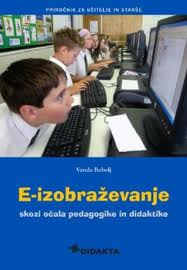